NEGOTIATING A COMMERCIAL LEASE: An Insider’s Perspective
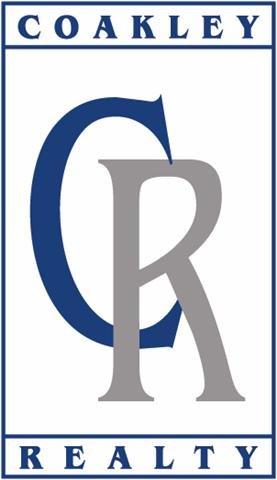 Rory S. Coakley
Coakley Realty
February 20, 2013
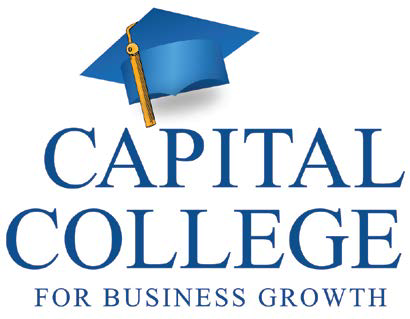 Sponsored by:
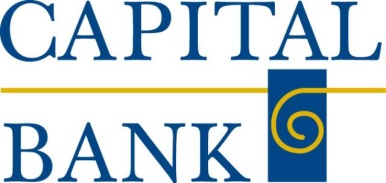 COMMERCIAL SPACE
Start a Business

Expand or Relocate an Existing Business 

Space is Too Big or Too Small
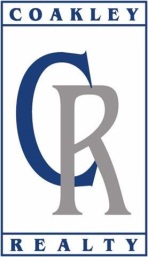 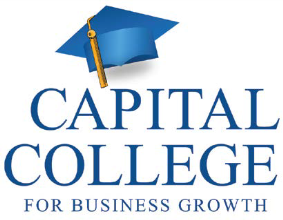 [Speaker Notes: Reasons to look for commercial space:

Time to move out of the house

You may have been locked into a lease that does not work for you company

Due to a certain event in your business, you may need multiple locations

Due to technology or sales you just don’t need the amount of space you currently have.]
COMMERCIAL SPACE
Office

Retail

Medical 

Industrial
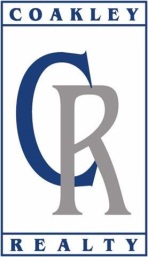 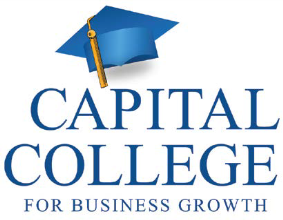 [Speaker Notes: Types of Commercial Space:

4 general categories]
WHAT ARE YOUR REQUIREMENTS?
Square Footage
Preferred Location
Ceiling Heights
Loading Docks
Drive in Doors
Plumbing
Medical 
Electrical
Industrial/Restaurant
Security
Government
Contractor
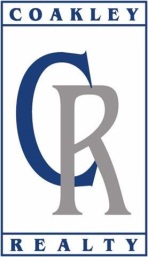 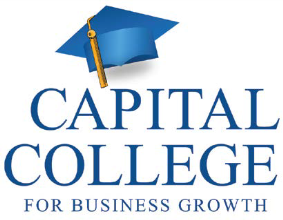 [Speaker Notes: WHAT SIZE SPACE DO YOU NEED?

HOW IMPORTANT IS LOCATION?

DO YOU NEED TO BE NEAR PUBLIC TRANSPORTATION?

DO YOU RECEIVE PACKAGES THERE?  WOULD YOU REQUIRE LOADING DOCKS OR DRIVE-IN DOORS?

DO YOU HAVE SPECIAL MECHANICAL, PLUMBING OR ELECTRICAL REQUIREMENTS?

ARE YOU A GOVERNMENT CONRACTOR WITH LOCATION AND SECURITY ISSUES?]
PREPARE A CRITICAL PATH
Search
Lease Negotiations
Design
Construction
Permitting
Moving
Timing – avoid paying double rent and/or holdover rents
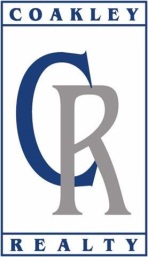 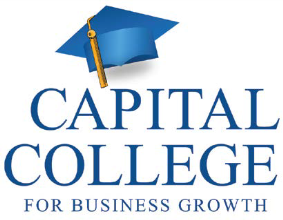 [Speaker Notes: Relocating or moving into a new space is a very fluid process with many moving parts.  

Be sure to allow time for the search, lease negotiations, design, construction, permitting and moving.  

If you are currently in an existing lease you need to plan the exit of the existing space to coincide with the move to the new space. 

Try to avoid paying double rent and/or holdover rents 2X.]
SEARCH
Allow Time

Spend Time
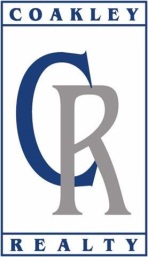 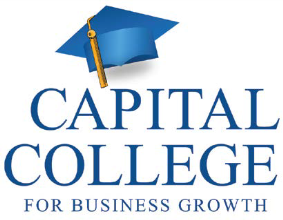 [Speaker Notes: Depending on your requirements the right space may take - Days, Weeks or Months to find

THIS IS A VERY IMPORTANT COMPONENT FOR THE SUCCESS OF YOUR BUSINESS

PLAN TO SPEND TIME AND SPEND IT

IF YOU PUT IT OFF, YOU CAN HURT YOUR BUSINESS, LOSE A CONTACT OR EMPLOYEES OR PAY DOUBLE RENT]
SELECTION
Obtain Letters of Intent (LOI)

Narrow Choices (3-4 if possible)

Prepare a Grid for a Comparative Analysis and Ease of Review
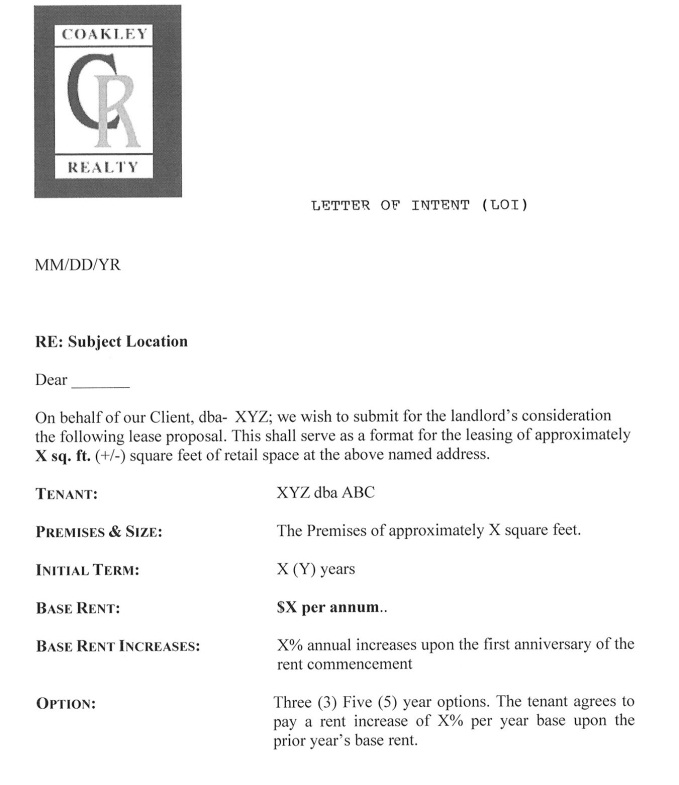 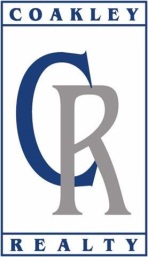 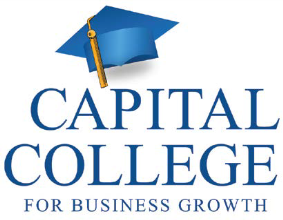 [Speaker Notes: - GO AND SEE THE SPACES

- NARROW YOUR CHOICES]
COMPARATIVE ANALYSIS
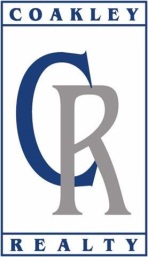 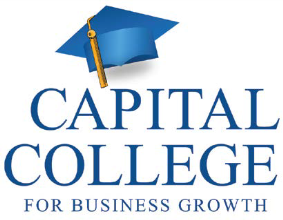 [Speaker Notes: Here is a sample of a comparative analysis grid.]
NEGOTIATION AND THE LEASE
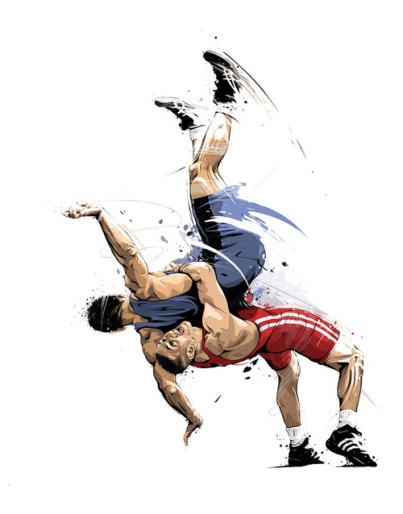 Negotiate Business Terms

Contact a Real Estate Attorney

* RECOMMENDATION: use a Real Estate Attorney who regularly reviews commercial leases.  This is a contract and you are locked in for the full term.
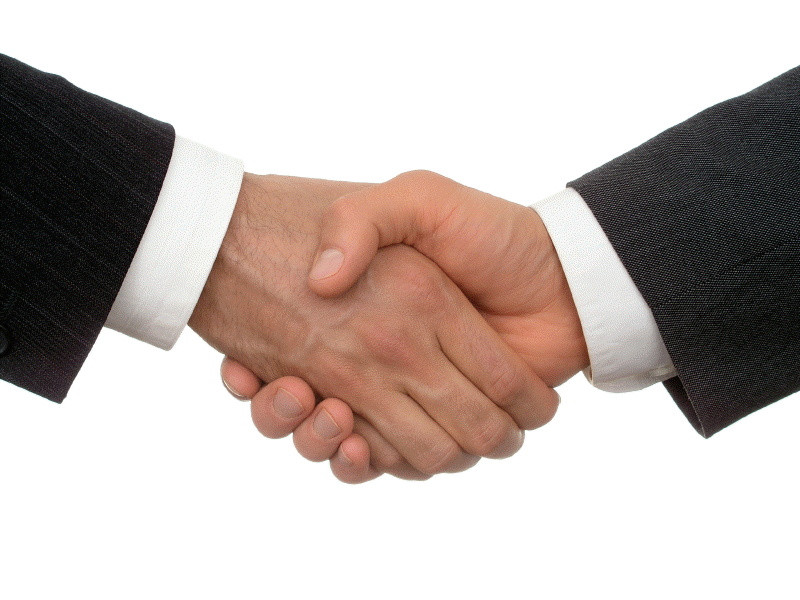 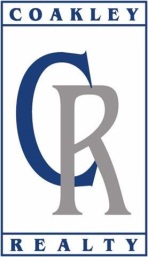 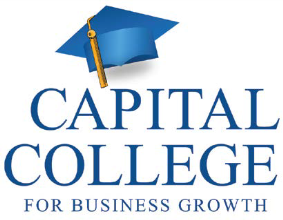 [Speaker Notes: A SINGLE WORD OR CLAUSE IN A LEASE CAN BE VERY EXPENSIVE & RESTRICTIVE]
SPACE PLAN
Professional Space Planner

Architect

	Some Landlords Provide These Services, but                              	you may have to hire your own

Biotech, Restaurant or Medical often require a specialty designer to meet specifications
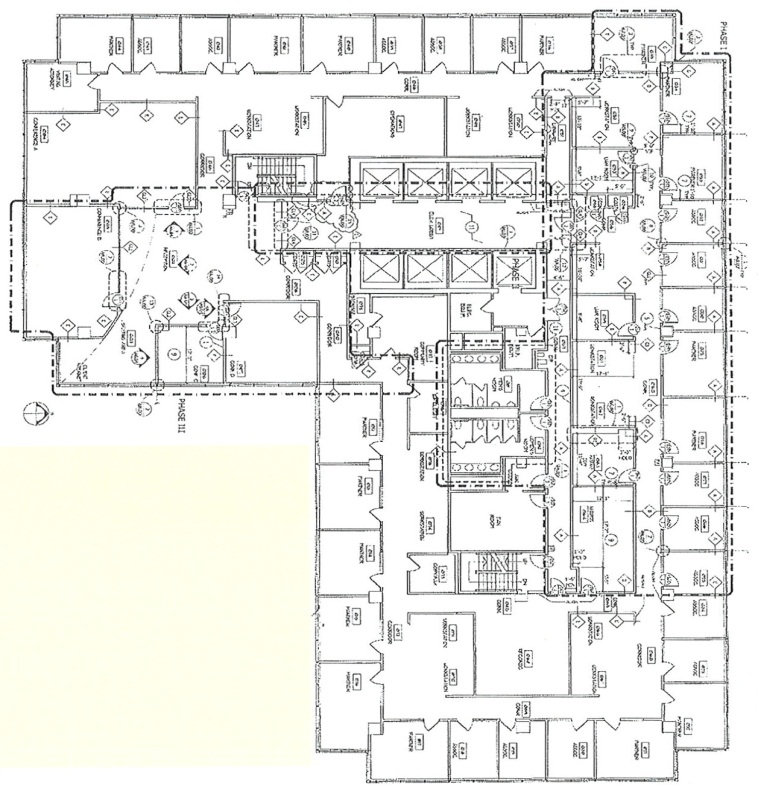 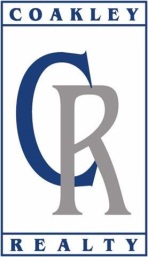 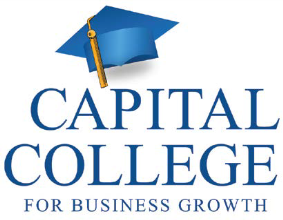 [Speaker Notes: Depending on the size and complexity of the space and the necessary tenant improvements, the landlord may provide the services of a professional space planner or architect to prepare a space plan.  

It may take a few drafts or test fits to adequately plan your space.

You may have to hire your own specialty designer for unique spaces such as biotech, restaurant or medical.]
CONSTRUCTION DOCUMENTS – “BLUEPRINTS”
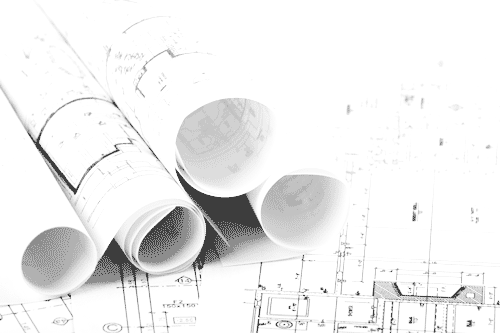 Blueprints Include Detailed Specifications Containing Separate Sections for Mechanical, Plumbing, Electrical and Structural Features

Blueprints May Take Weeks or Months to Prepare
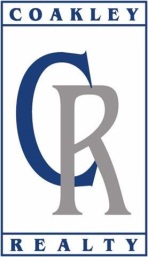 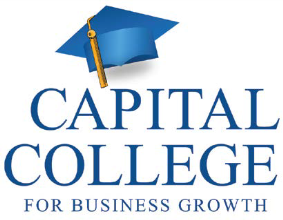 [Speaker Notes: Once the space plan is complete the architect will prepare a detailed set of construction documents and specifications.  

These documents may take weeks or months to prepare.  

They are extremely detailed and include separate sections for mechanical, plumbing, electrical and structural.]
GOVERNMENT APPROVAL
Construction Documents and Specifications Must be Submitted

Changes May be Required

Permitting Time
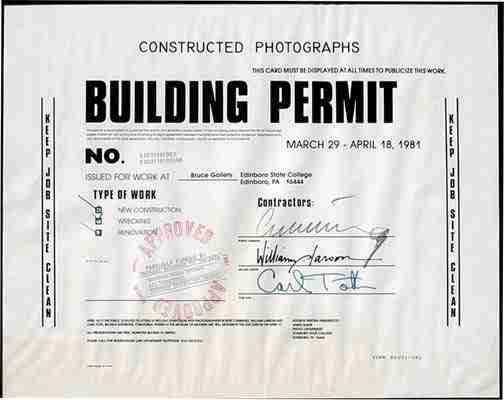 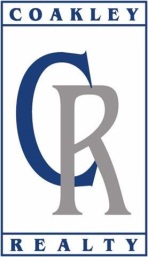 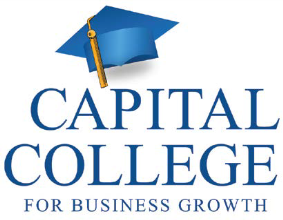 [Speaker Notes: Once the construction documents and specifications are complete they must be submitted to the local jurisdiction’s permitting department for review and approval.

Invariably, the government review agencies will require  changes in the drawings, particularly in the areas of fire protection and life safety.

Permitting can take anywhere from a few weeks to 4-6 months.]
CONSTRUCTION BID AND CONTRACTOR SELECTION
Contractors are Selected for the Bid

Bidding Process 

Comparative Analysis Grid
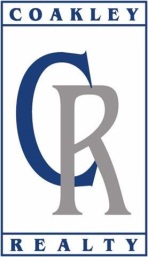 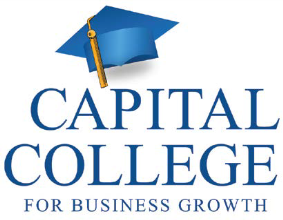 [Speaker Notes: While the documents are in for permit review, it is time to get competitive construction bids.  

Typically 2 or more general contractors are invited to bid on the project.

General Contractors are selected for reputation, expertise in construction type, availability, etc.

You may have a specific deadline to meet so you don’t end up paying rent on two spaces.

The bidding process can take a few weeks or even months depending on the scope of work.  

Once the bids are complete a comparative analysis similar to the Letter of Intent should be completed.]
CONTRACTOR SELECTION
Meet with the Contractor

Personnel

 Overhead and Profit

The Schedule

Subcontractors
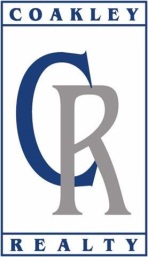 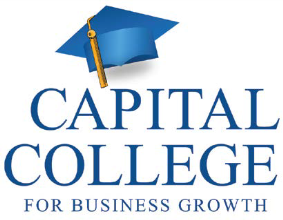 [Speaker Notes: Once you decide on the first choice you can meet with the contractor and discuss the details of the bid, the personnel the propose to manage the job, the overhead and profit, the schedule and the subcontractors they propose to use.]
CONSTRUCTION CONTRACT
Standard AIA Form or Custom Contract


* Recommendation: Have the Contract Reviewed by a Lawyer with Experience in Construction Contracts
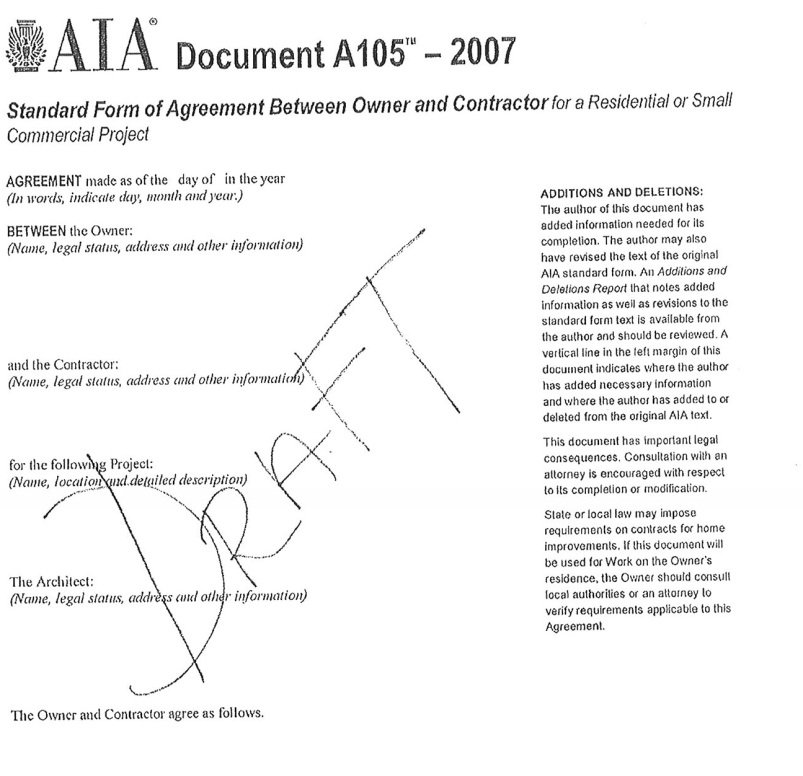 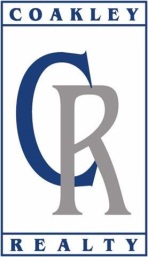 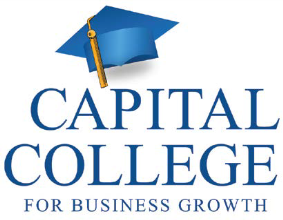 [Speaker Notes: Once the have agreed to the business terms of the bid the contractor will present a construction contract in a standard AIA form or they’re own custom contract.  (Aia) AMERICAN INSTITUTE OF ARCHITECTS.

Again, just like the lease it is highly recommended to obtain the services of a lawyer who regularly reviews construction contracts. 

This may not be the same lawyer that reviewed your lease.

There are numerous concealed conditions and surprises that can surface during any construction project. 

The terms and conditions of the contract will govern most of these items.]
CONSTRUCTION
Once Government Approvals and Permits are Obtained

Schedule

* Recommendation: Hire a Consultant to Oversee the Contractors Work and Their Adherence to Plans and Specifications.
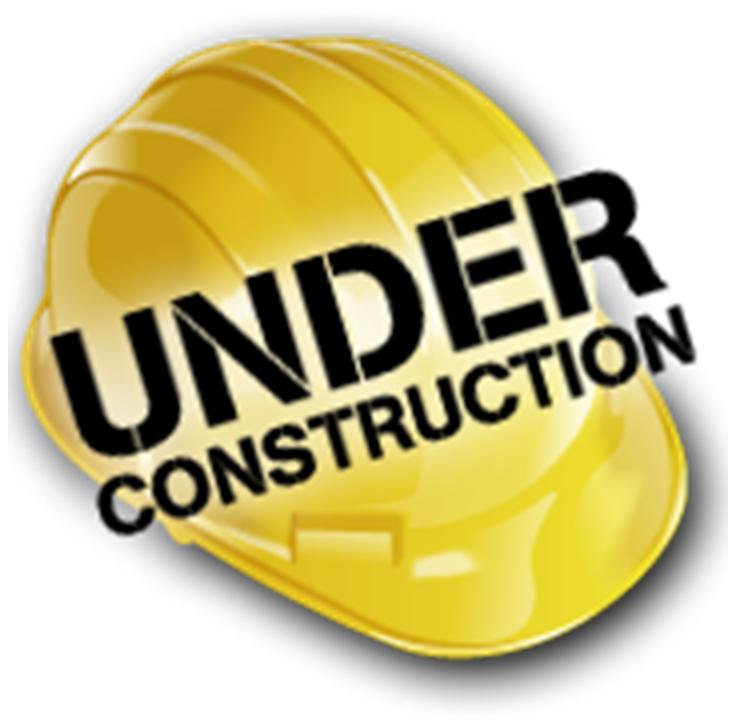 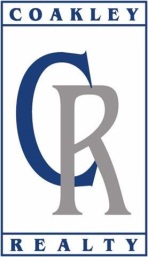 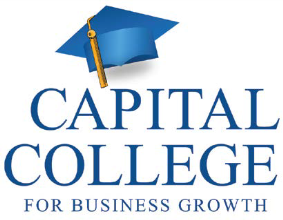 [Speaker Notes: Once the government approvals and permits are obtained you can begin construction. 

Again, depending on the scope of work, the project may take weeks or months.  

It is recommended that you hire a consultant who can check the contractors work and the adherence to the plans and specifications.  

This person could be who designed the space or better yet and independent third party who has no dog in the fight.  

It is common place for designers and contractors to dispute the scope of the work.]
PUNCH LIST
Substantial Completion

The Last Draw
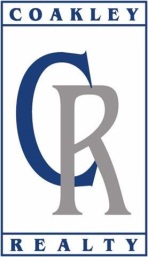 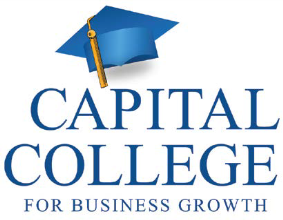 [Speaker Notes: After the project is substantially complete it is customer to prepare a “Punch List” of incomplete work, missing items, and/or defective work.  

The contractor’s last draw payment is typically not paid until the punch list is 100% complete.]
THE MOVE
Requires Careful Planning and Coordination to Minimize Downtime and Avoid Major Glitches
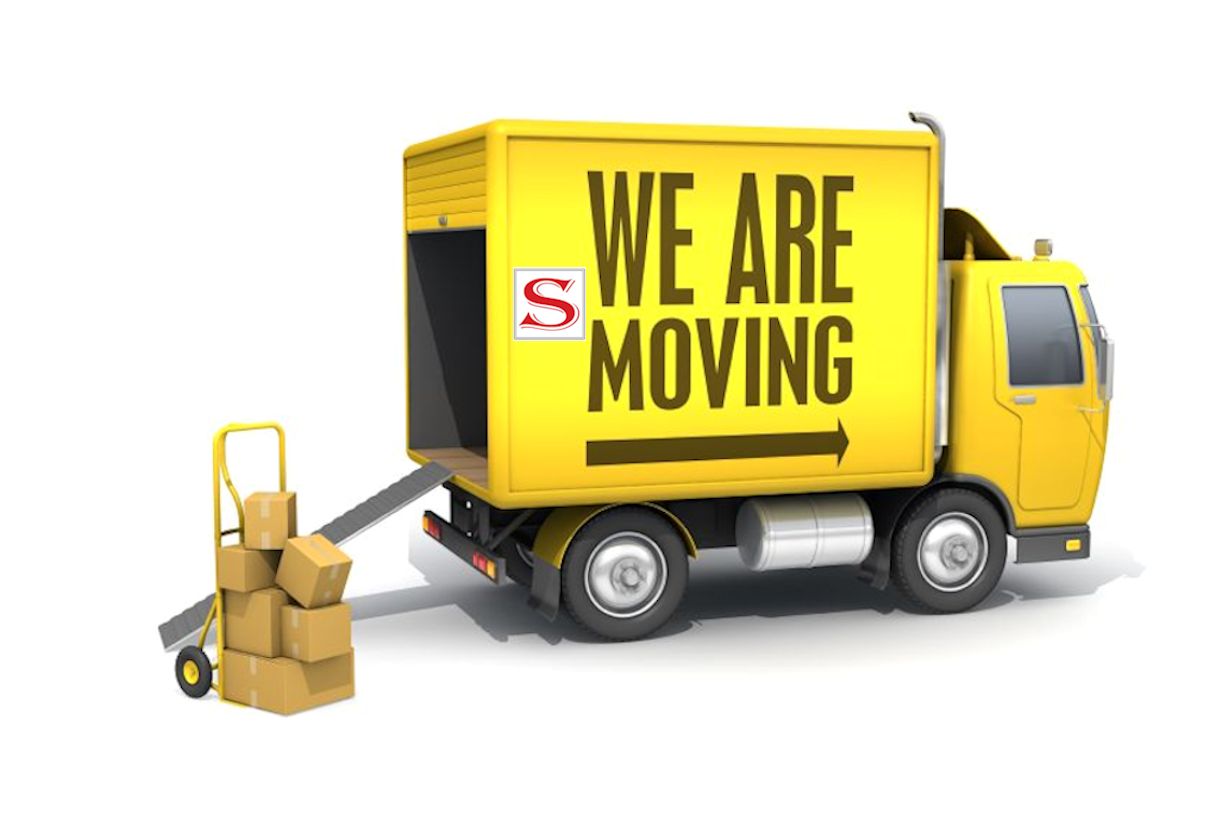 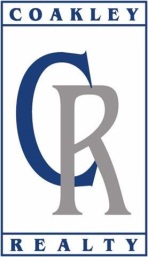 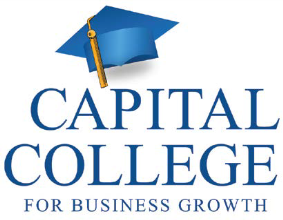 [Speaker Notes: This is the final piece of the puzzle which requires careful planning and coordination to avoid major glitches and downtime with computers, servers, phone service, etc. 

Coakley Realty just moved last month and w enlisted the services of a moving coordinator who planned and executed the move.  

Additionally, they handled the competitively bid on new phone systems, systems furniture, cabling contractors, and movers. 

Prior to the move they met with my staff and informed them about the logistics of the move.

On moving day they were on site coordinating all of the vendors and assisting my staff.

The process went very smoothly and it was well worth the investment.]
Sound Complicated??
Are you ready to ‘Go it Alone’

Commercial Leasing Agent
Information
Contracts
Negotiations
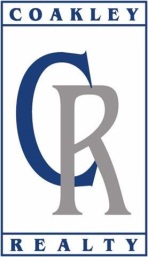 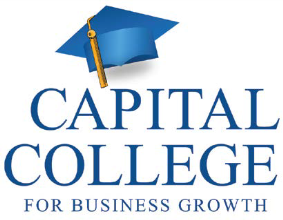 Q & A
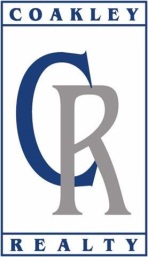 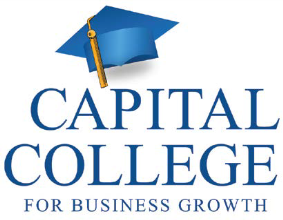 NEGOTIATING A COMMERCIAL LEASE: An Insider’s Perspective
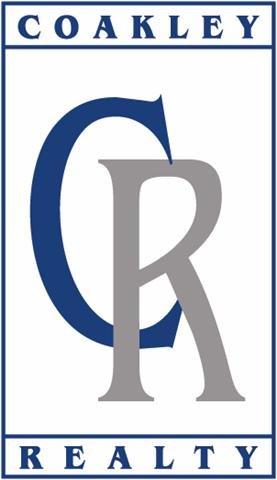 Thank You For Attending
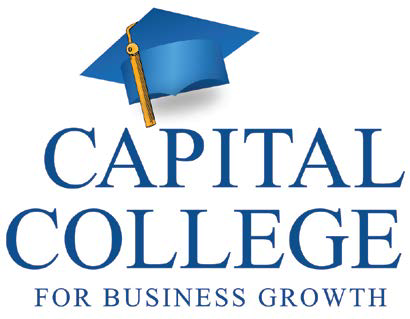 Sponsored by:
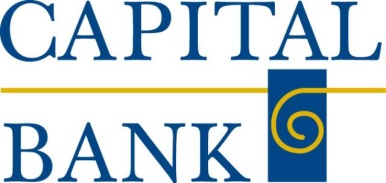